Magnetism and Matter
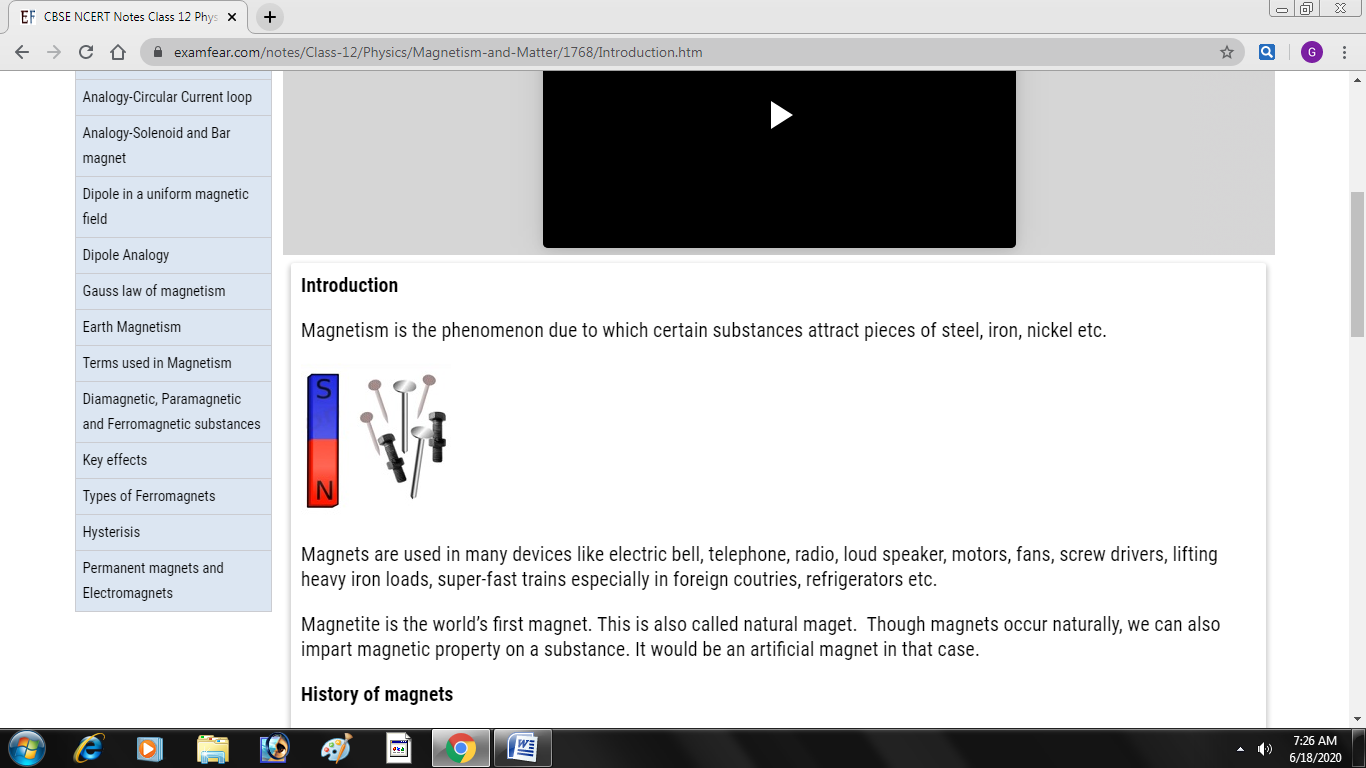 History of magnets
Facts about magnet
Magnetic field lines
Circular Current Loop
Solenoid as a Bar Magnet
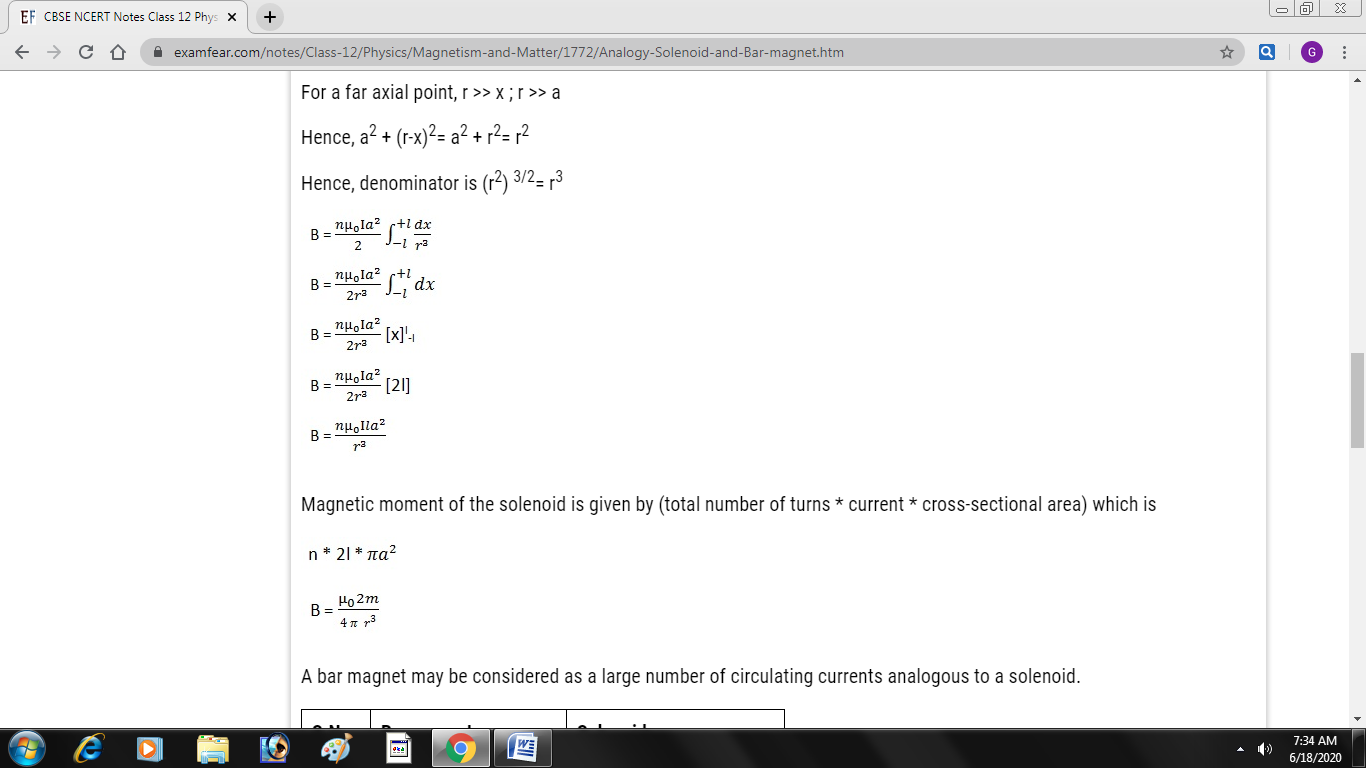 Analogy of Bar Magnet and Solenoid
Dipole in a uniform magnetic field
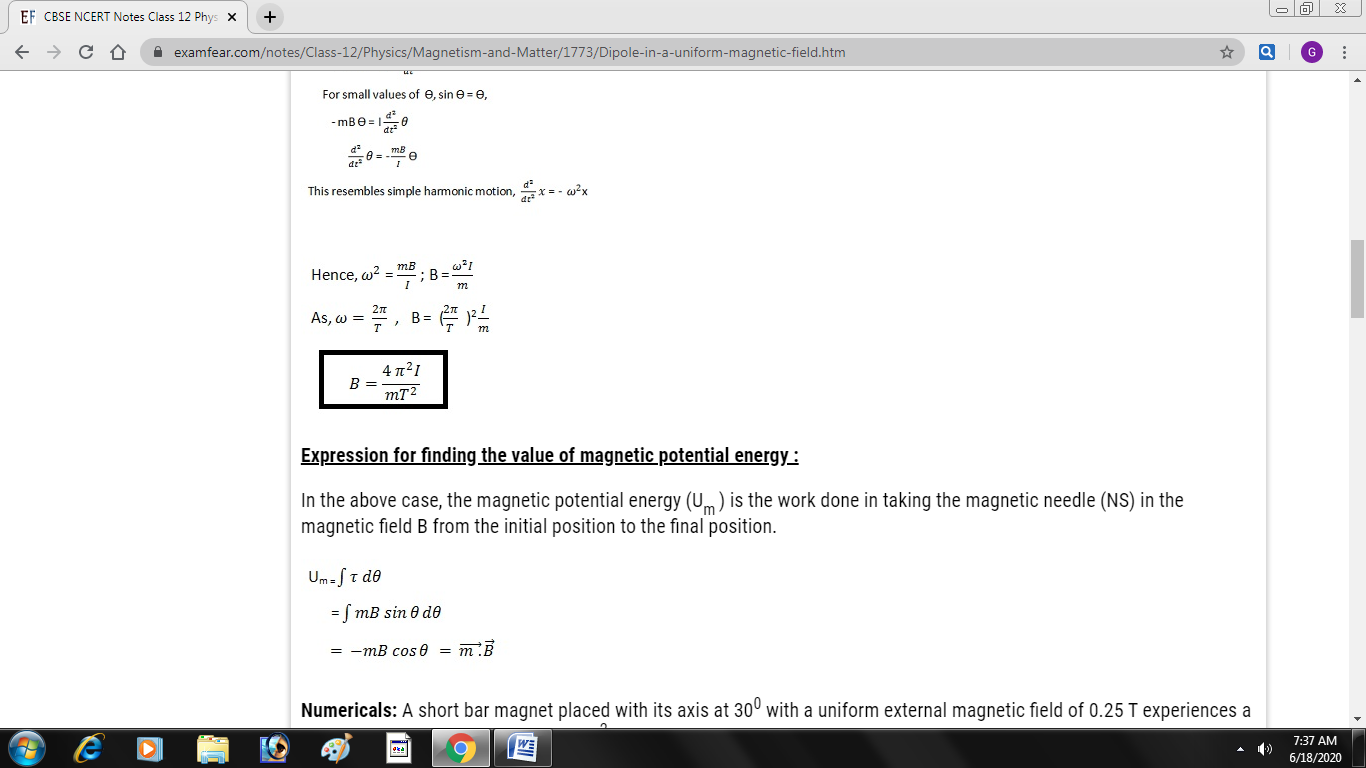 Expression for magnetic potential energy
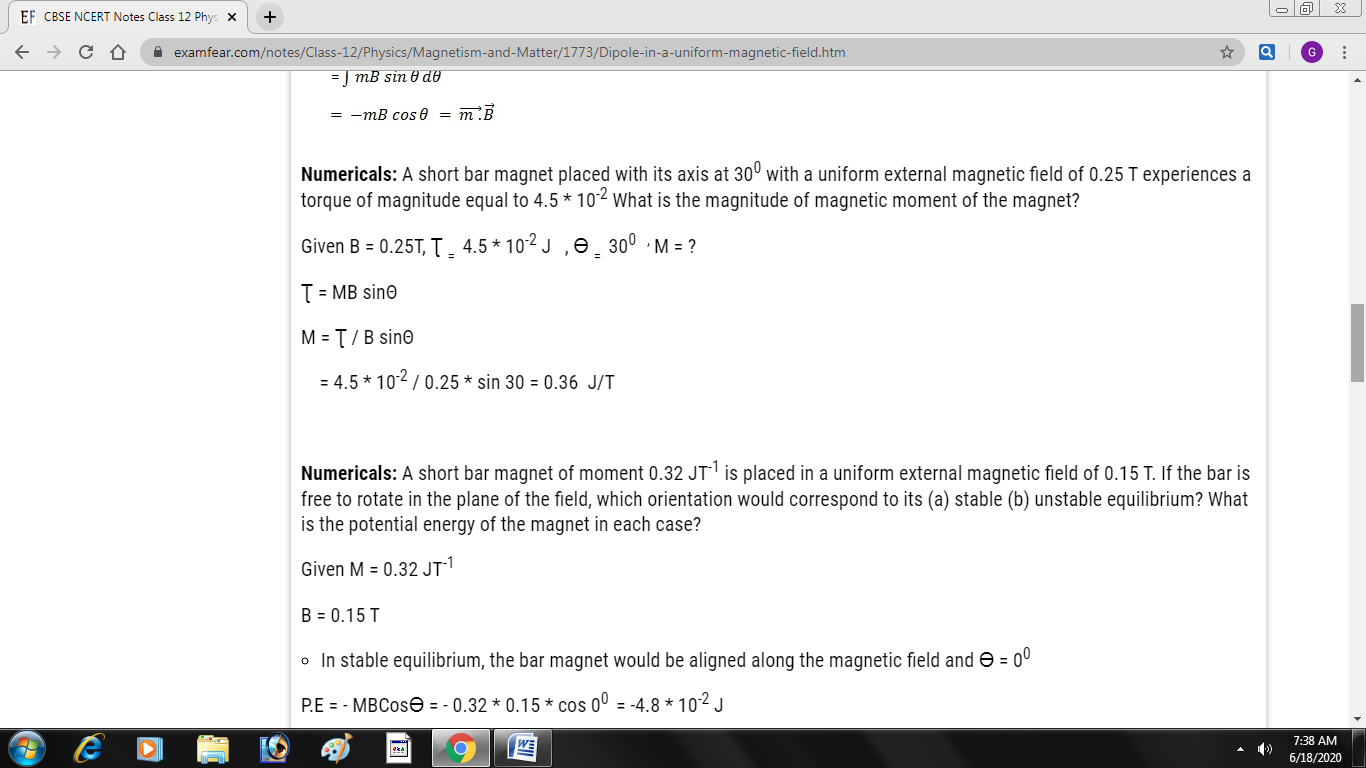 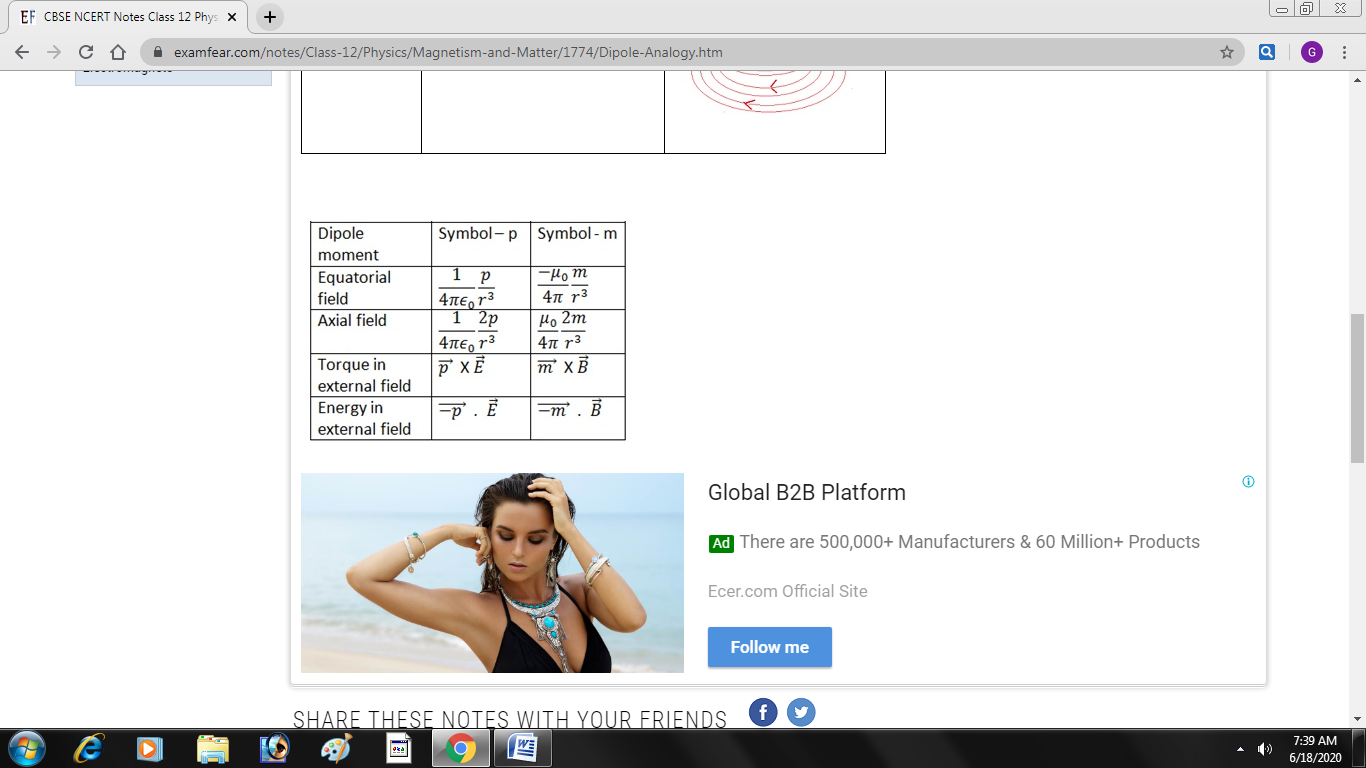 Gauss’s law in magnetism
Earth’s Magnetism
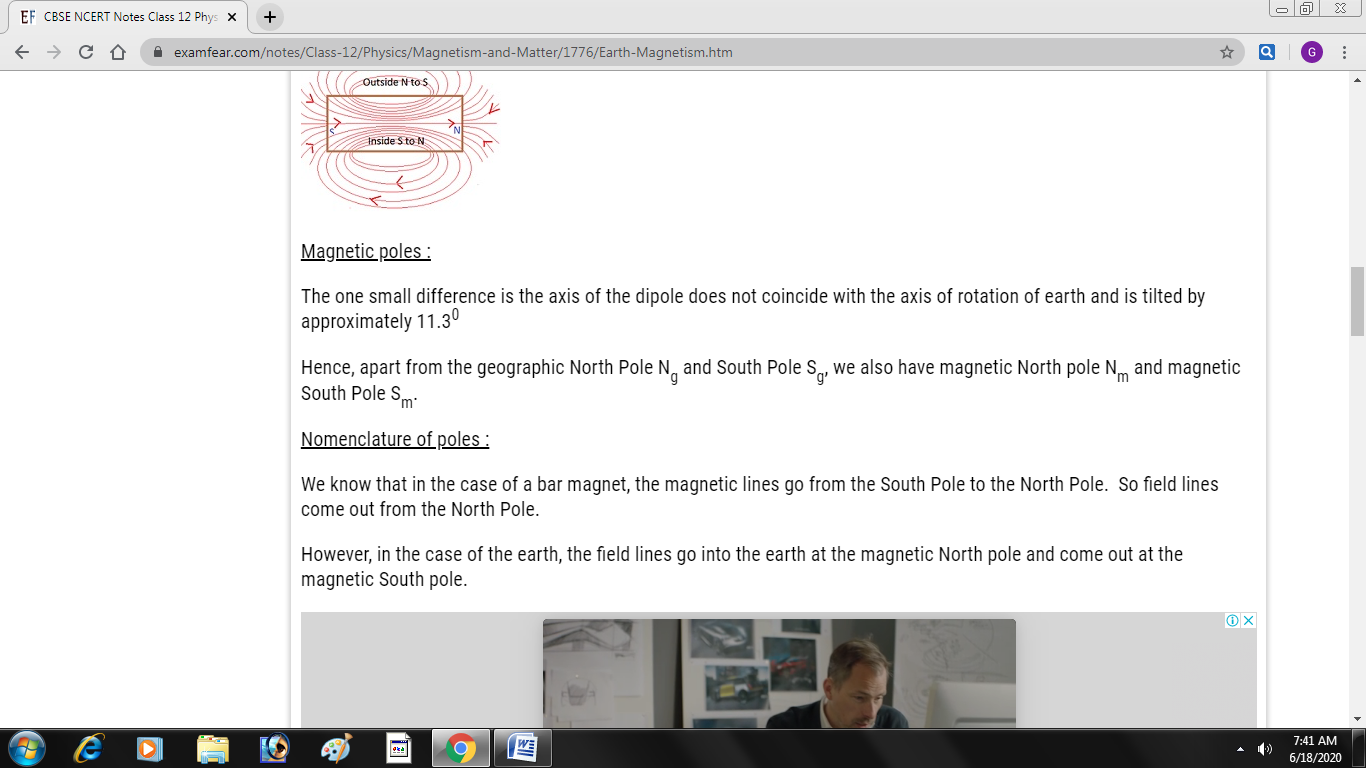 Elements of earth’s magnetic field
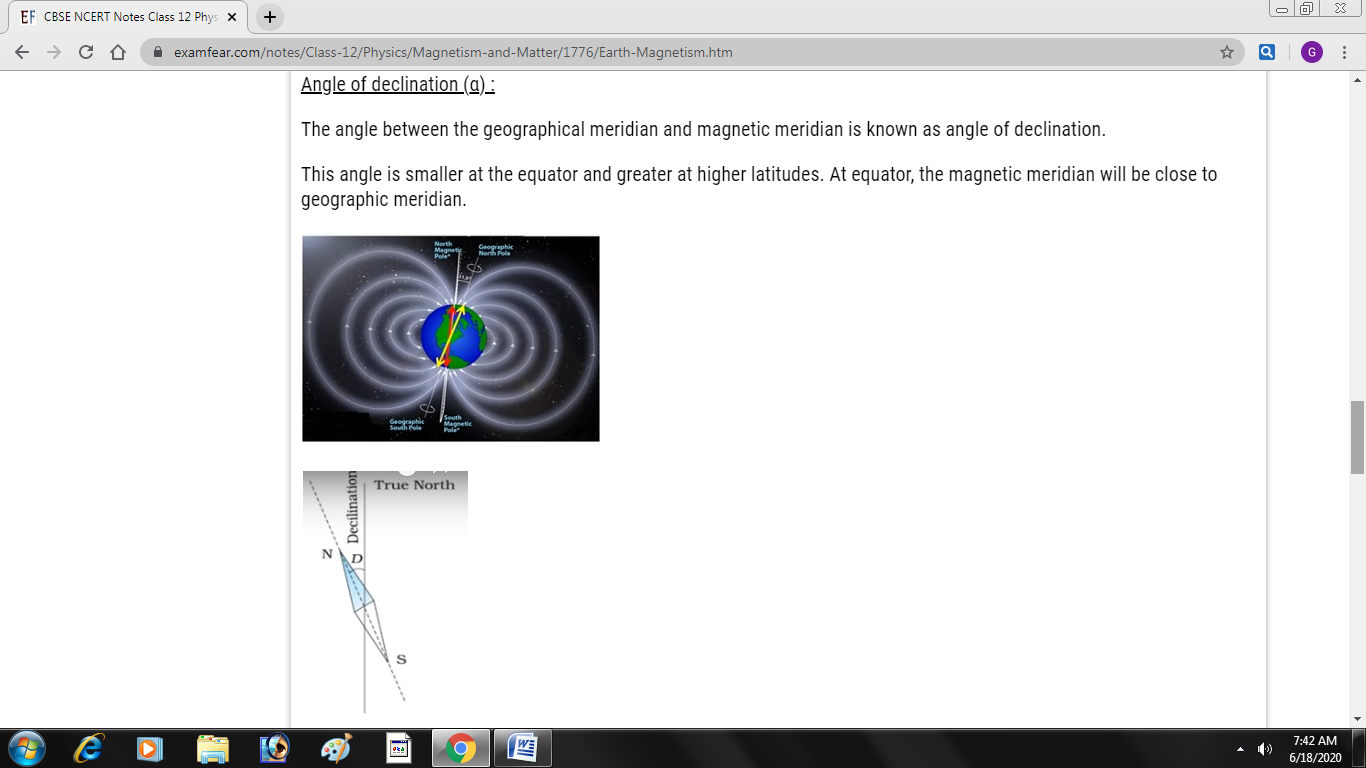 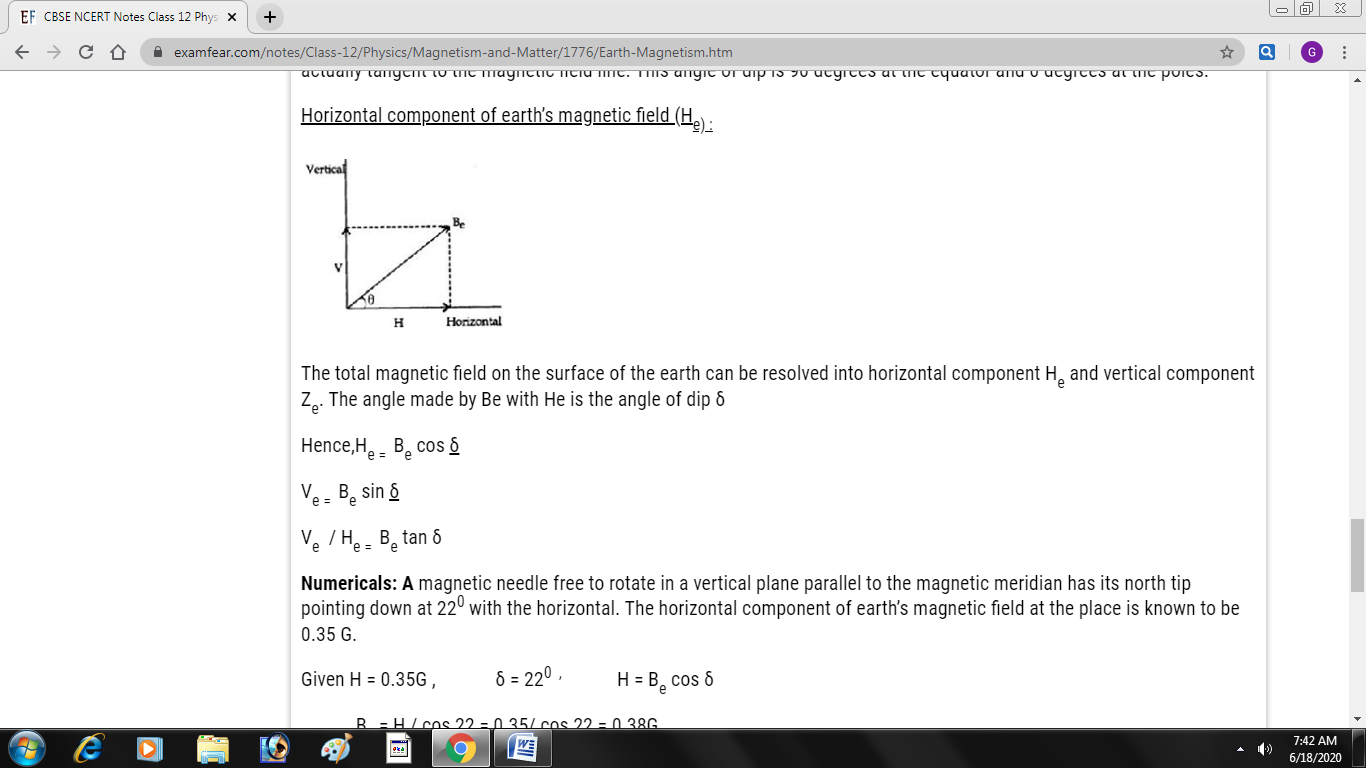 Terms used in magnetism
Magnetic materials
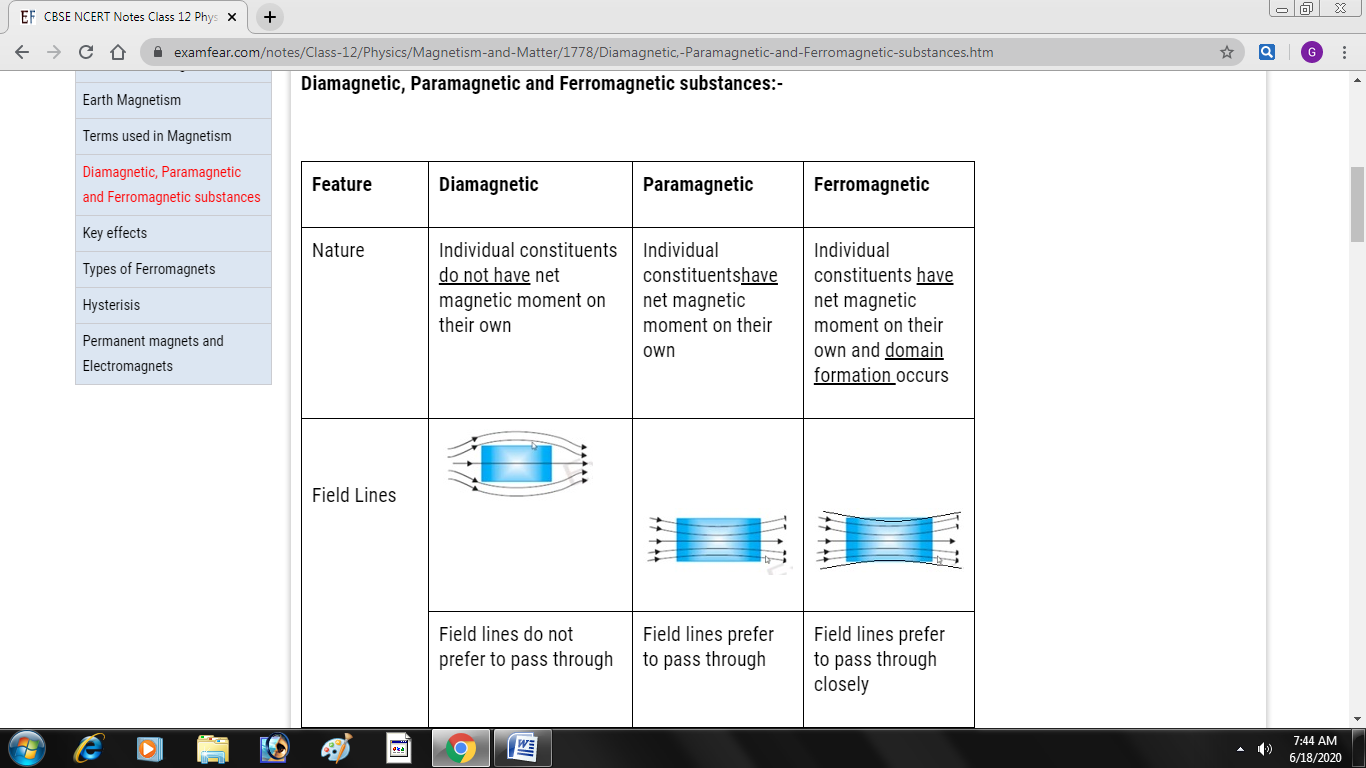 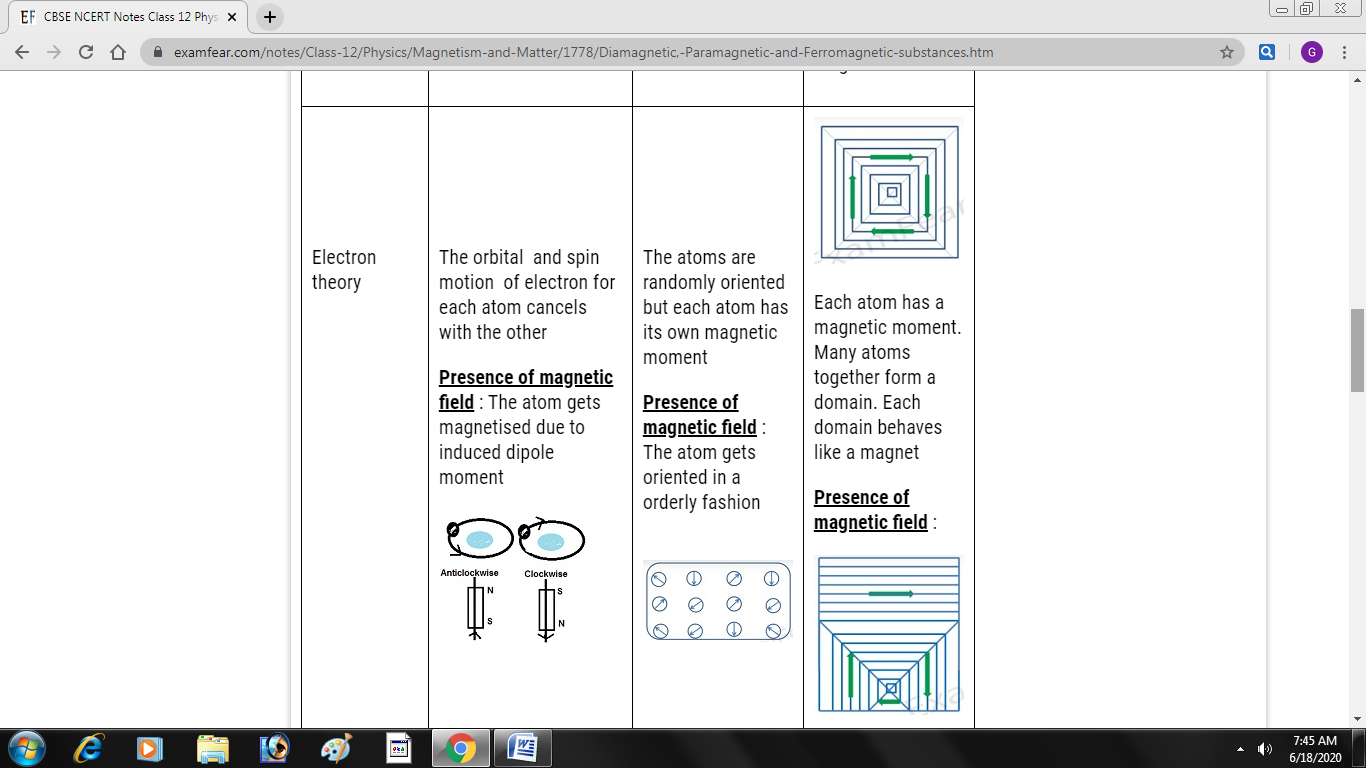 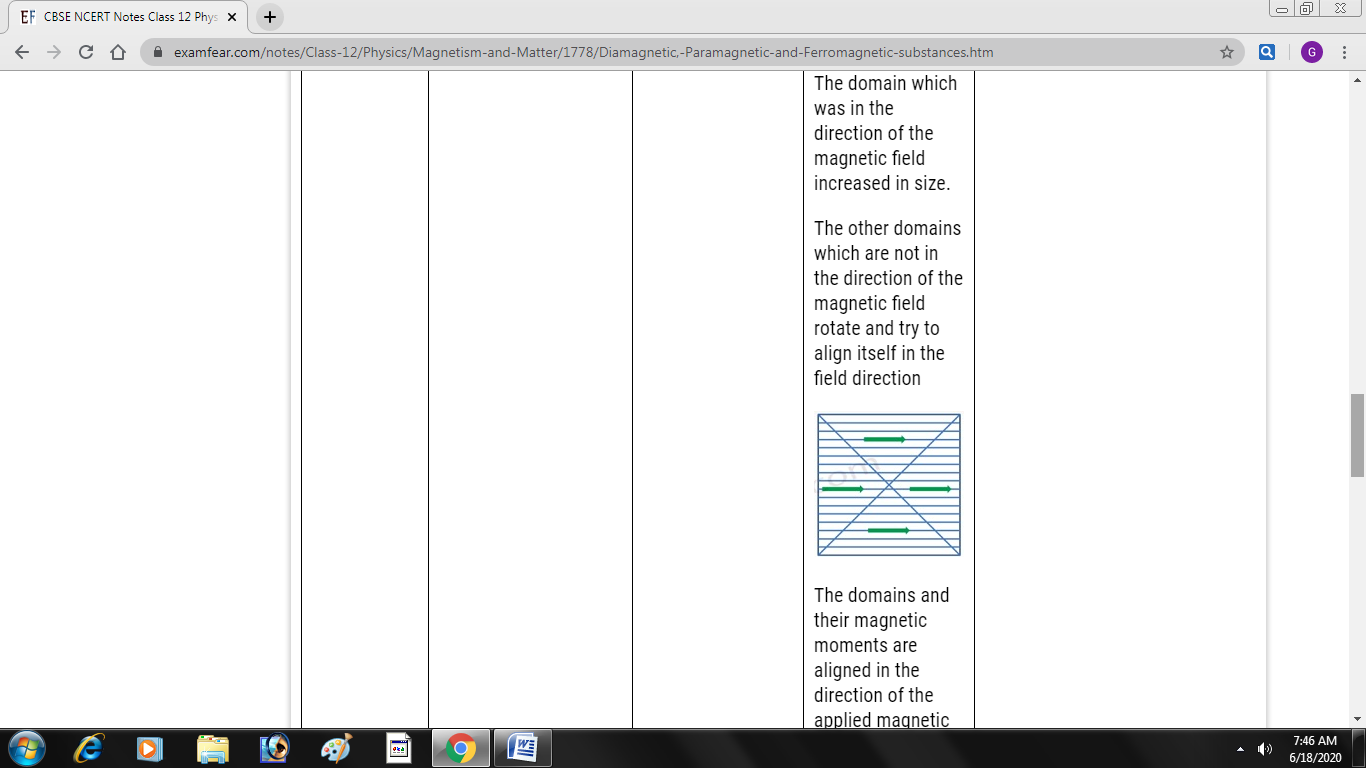 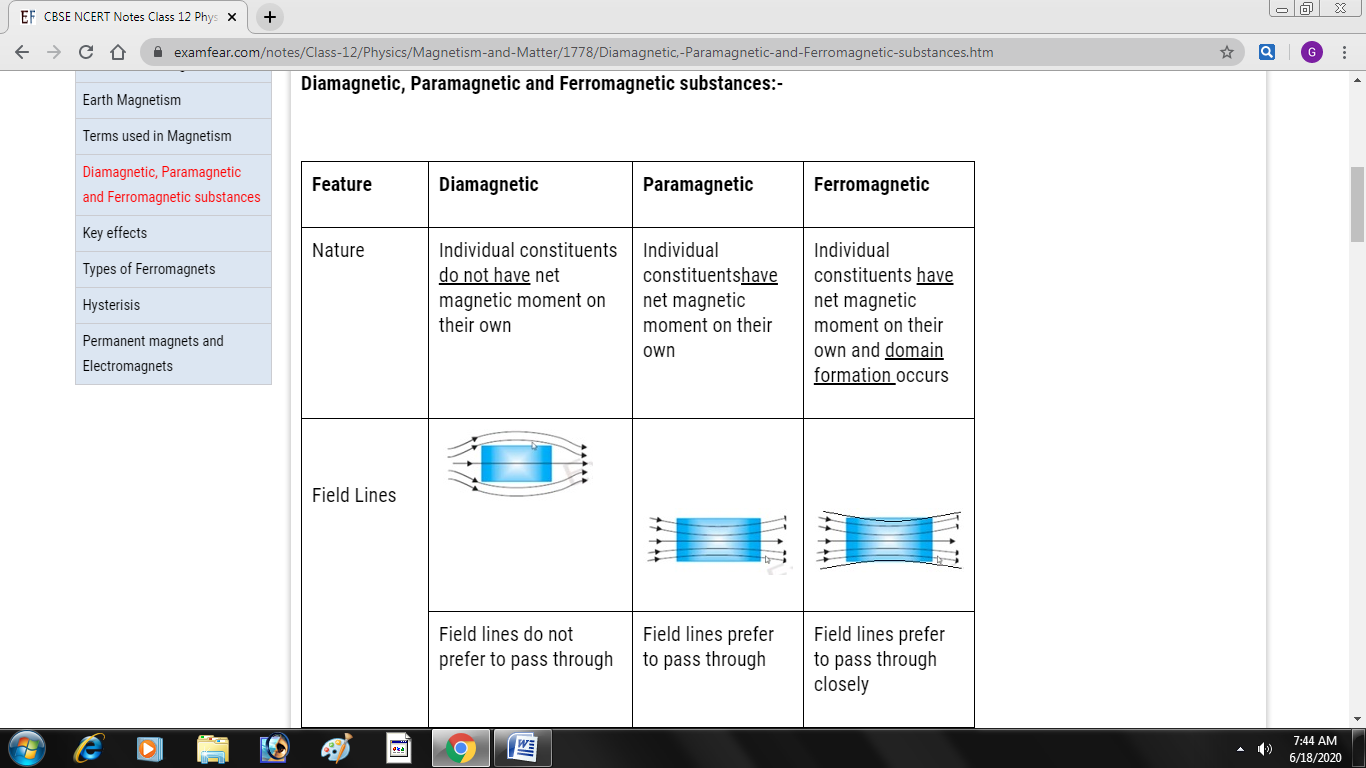 Key effects of magnetism
Key effects of magnetism
Types of Ferro magnets
Hysterisis
Hysterisis
Permanent magnets and Electromagnets
Permanent magnets and Electromagnets
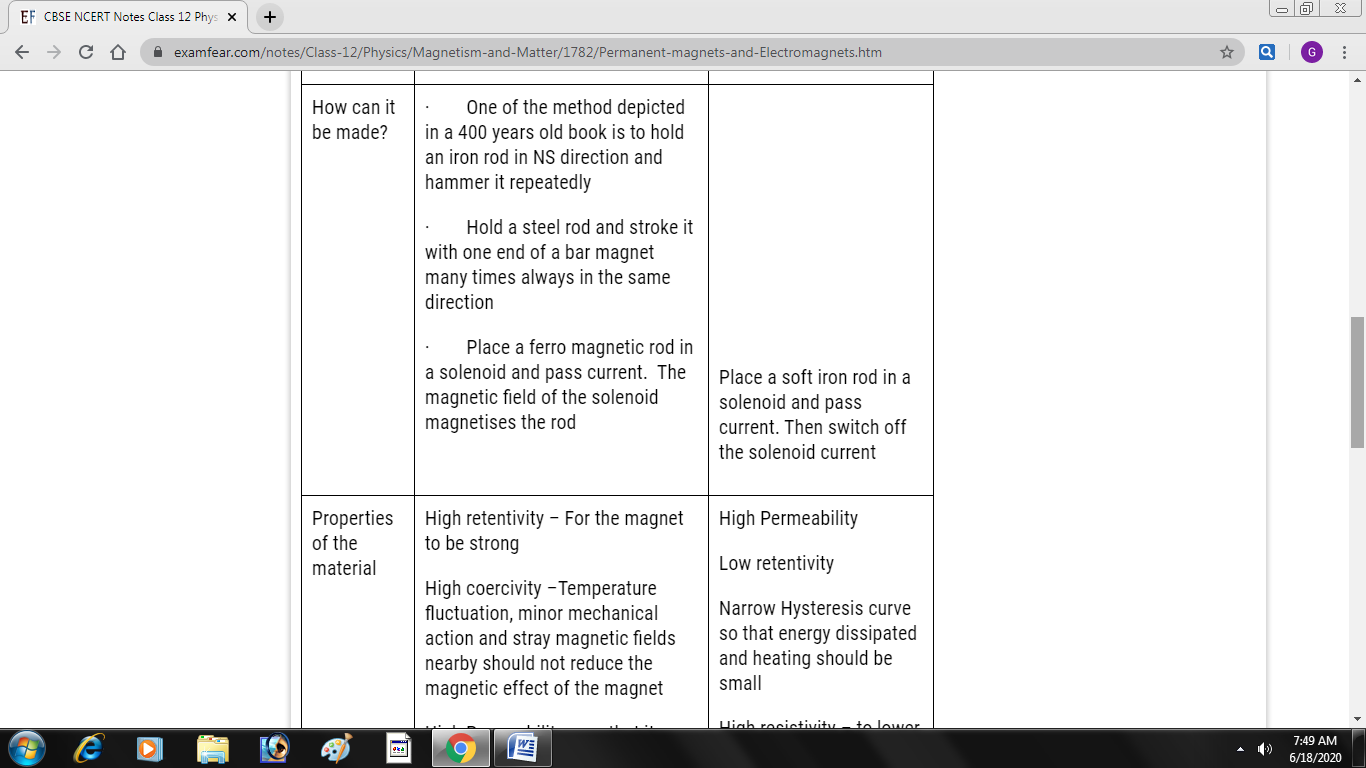 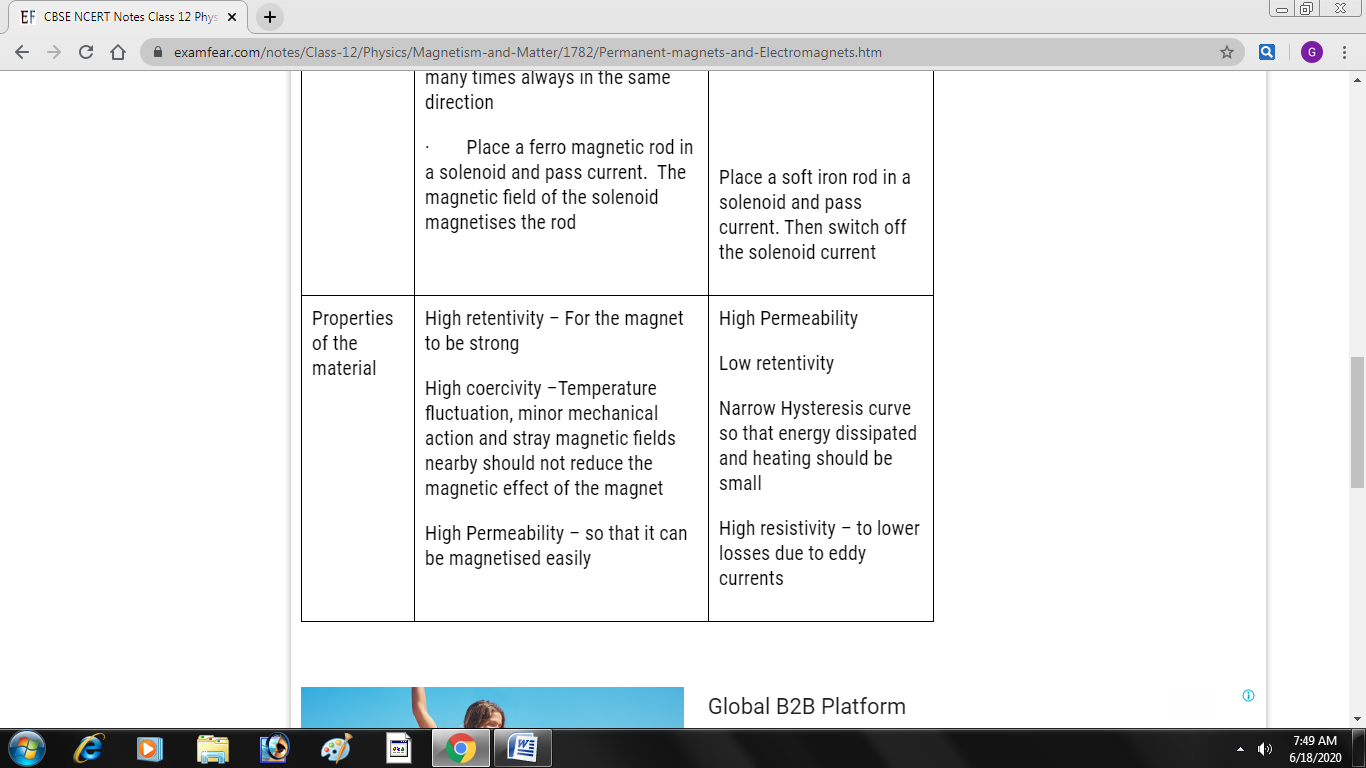 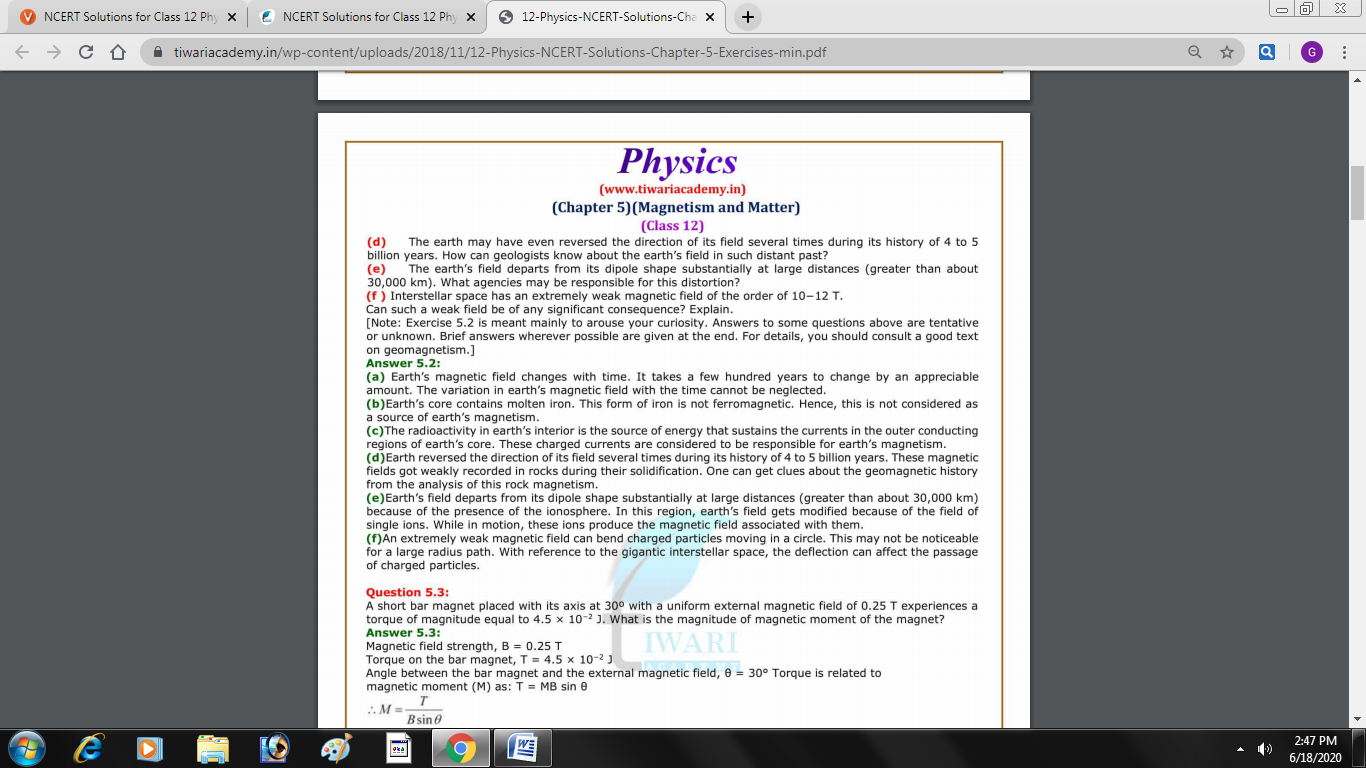 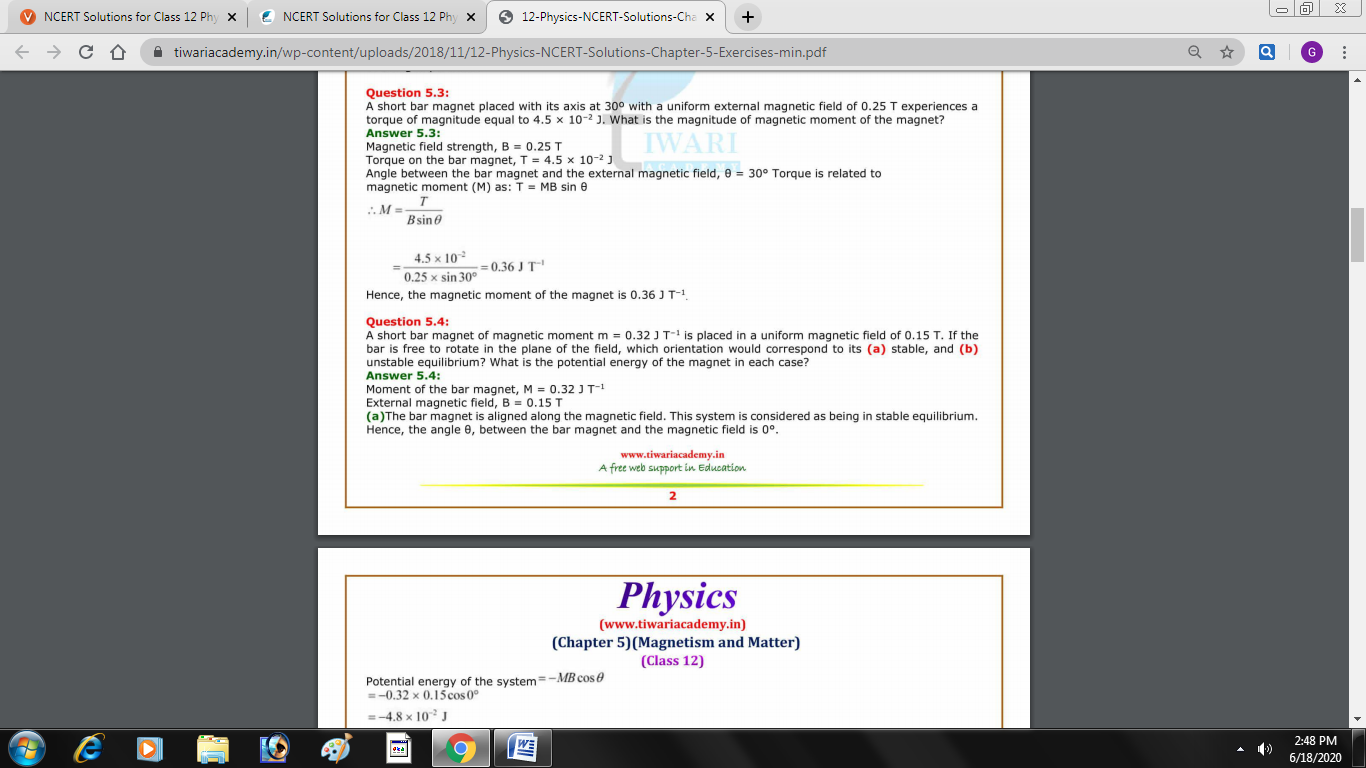 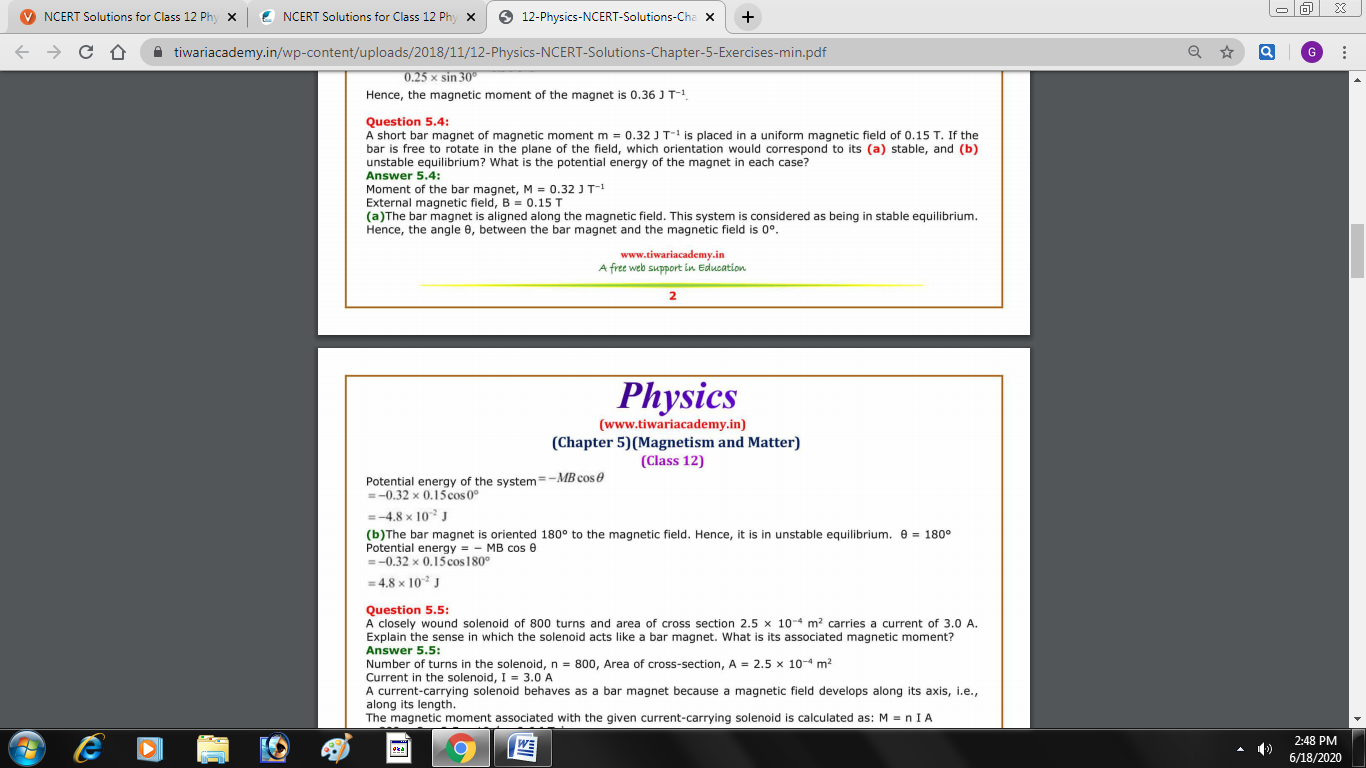 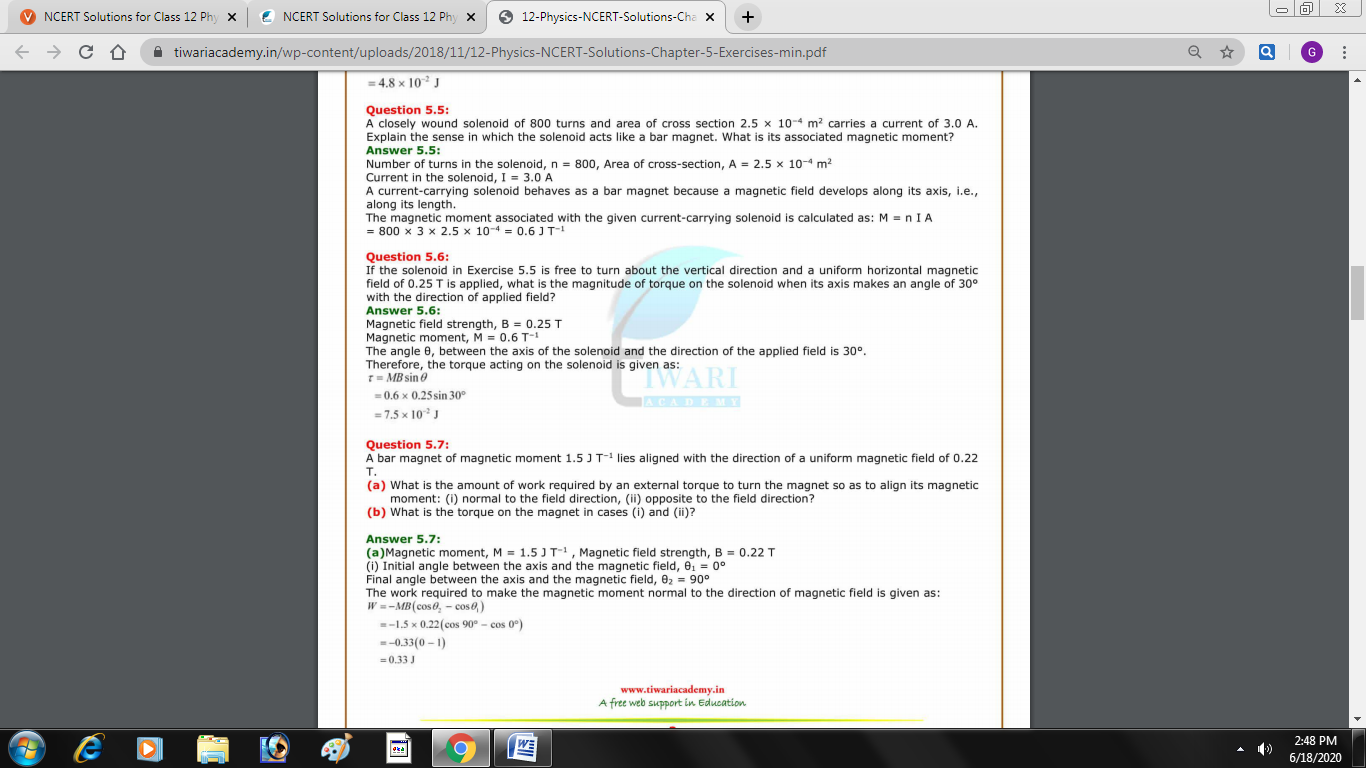 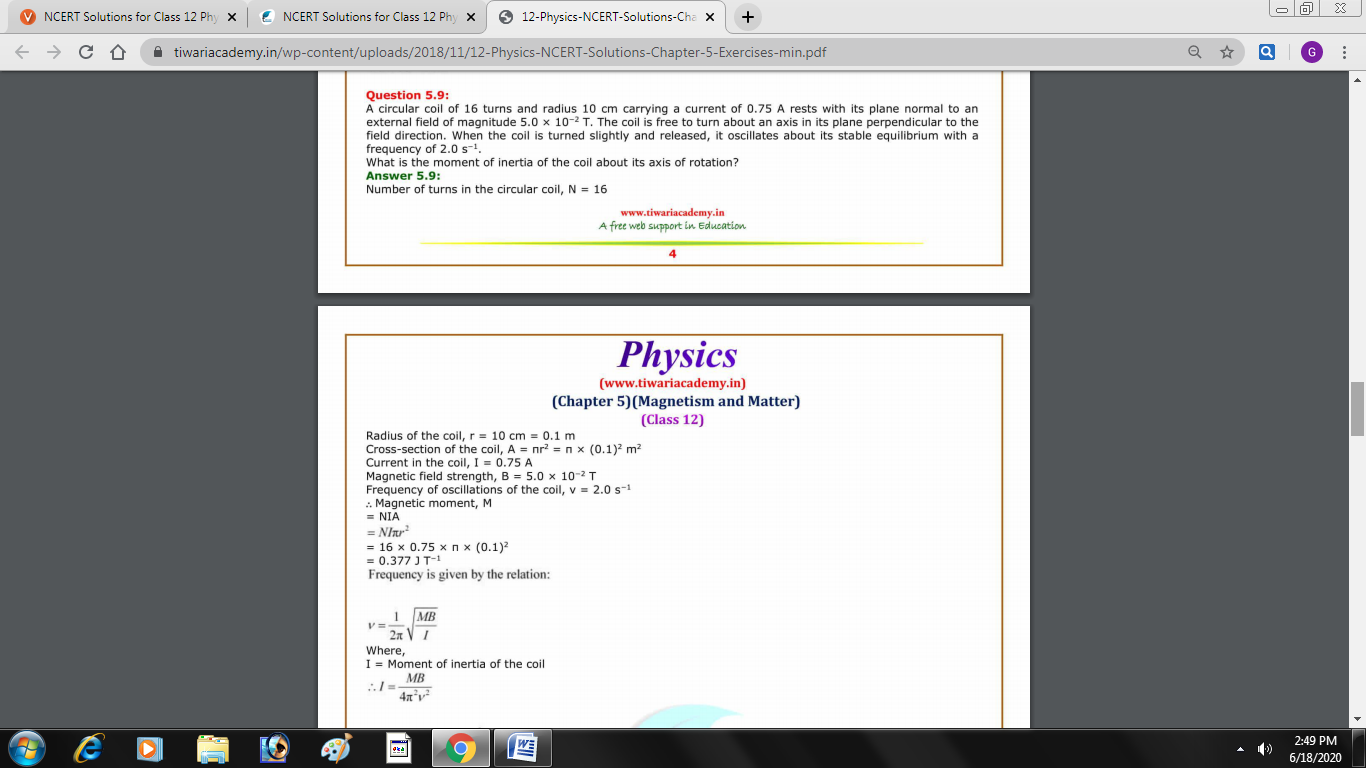 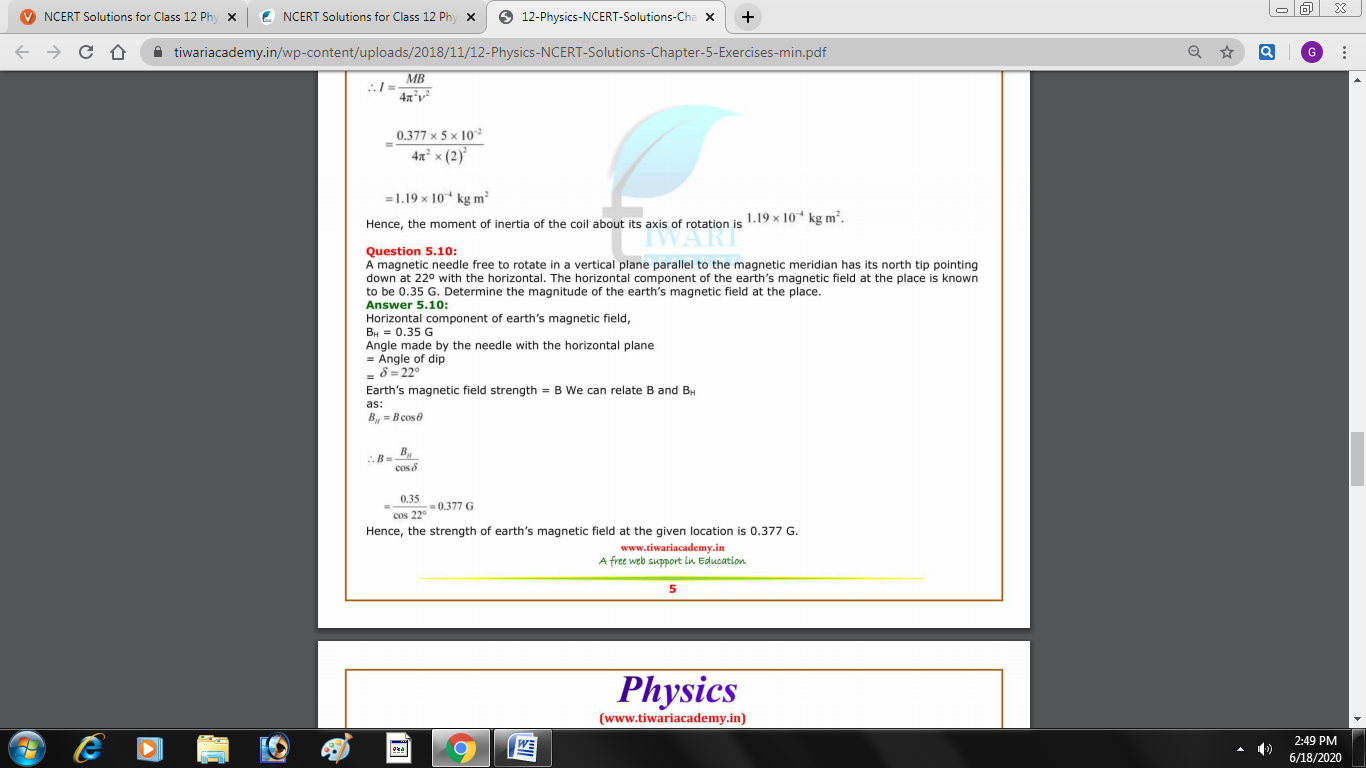 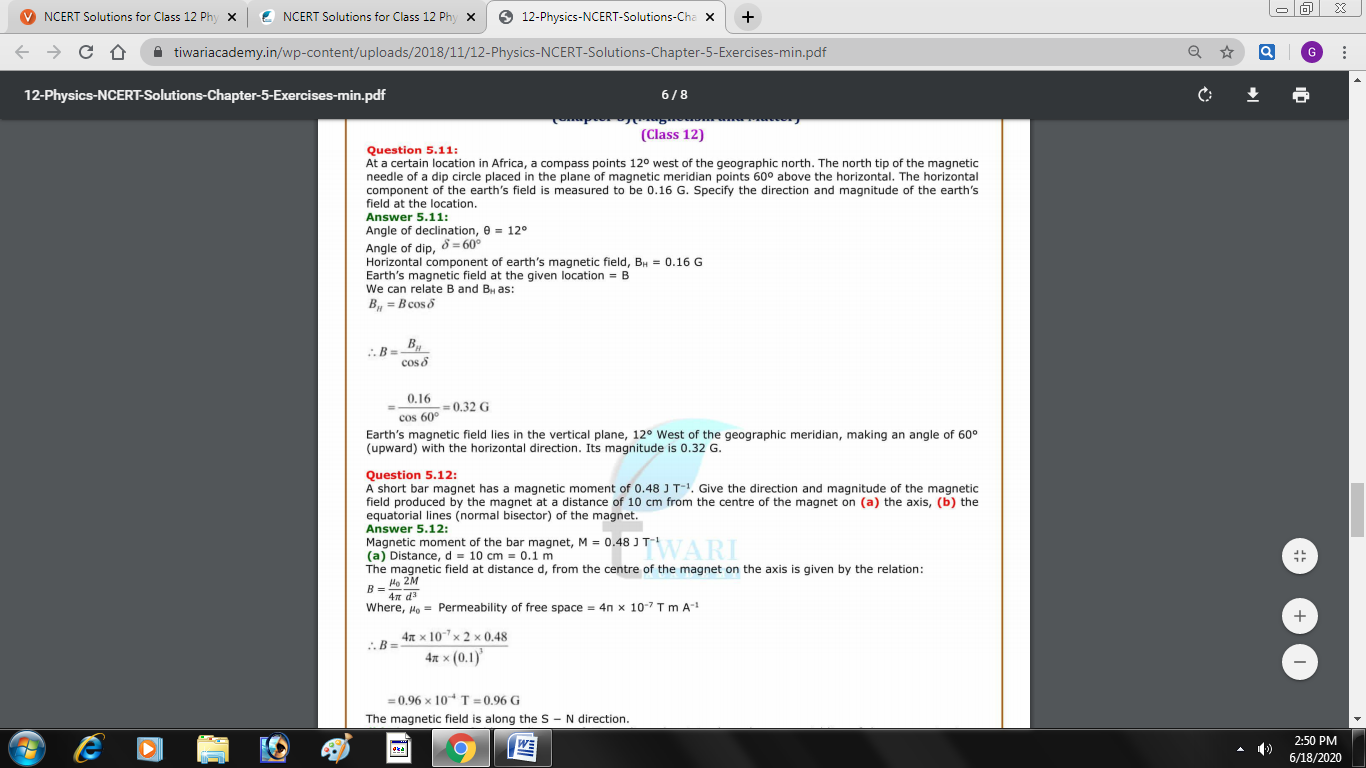 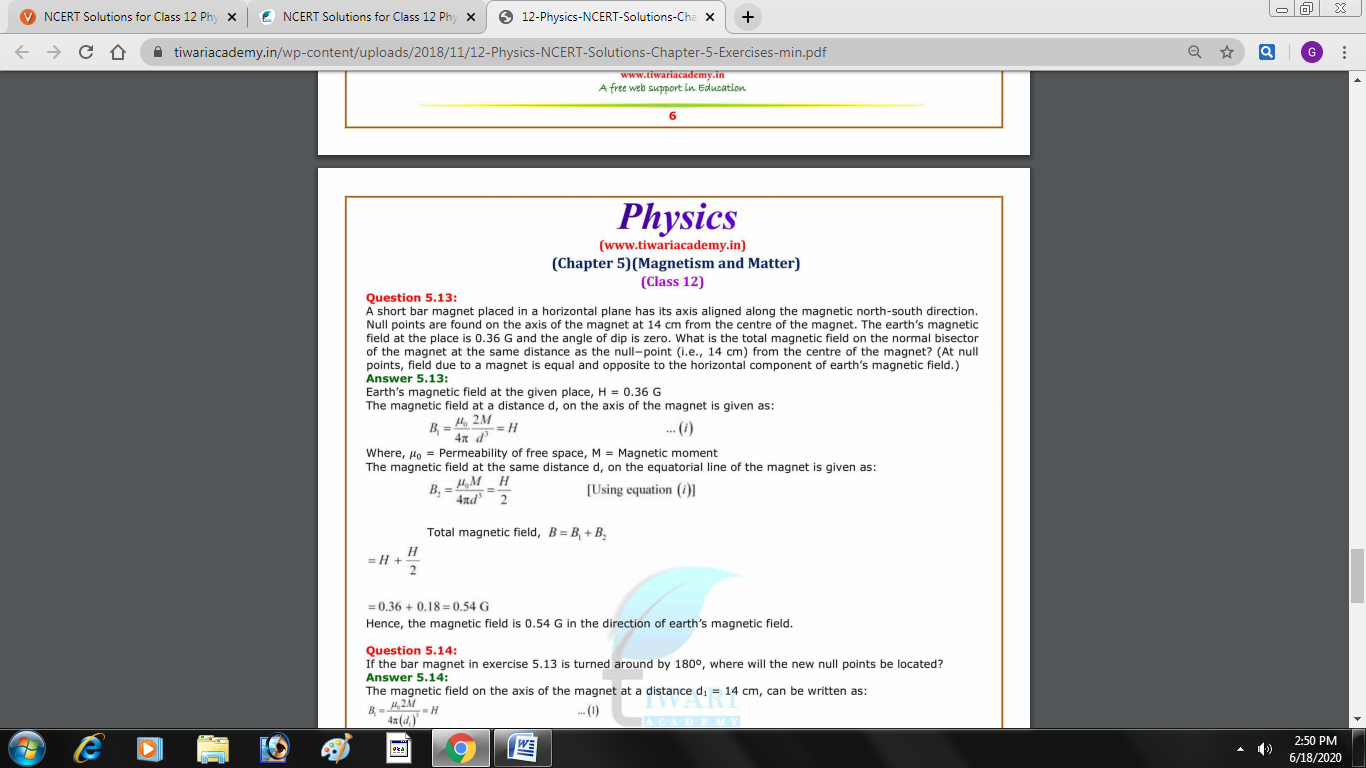 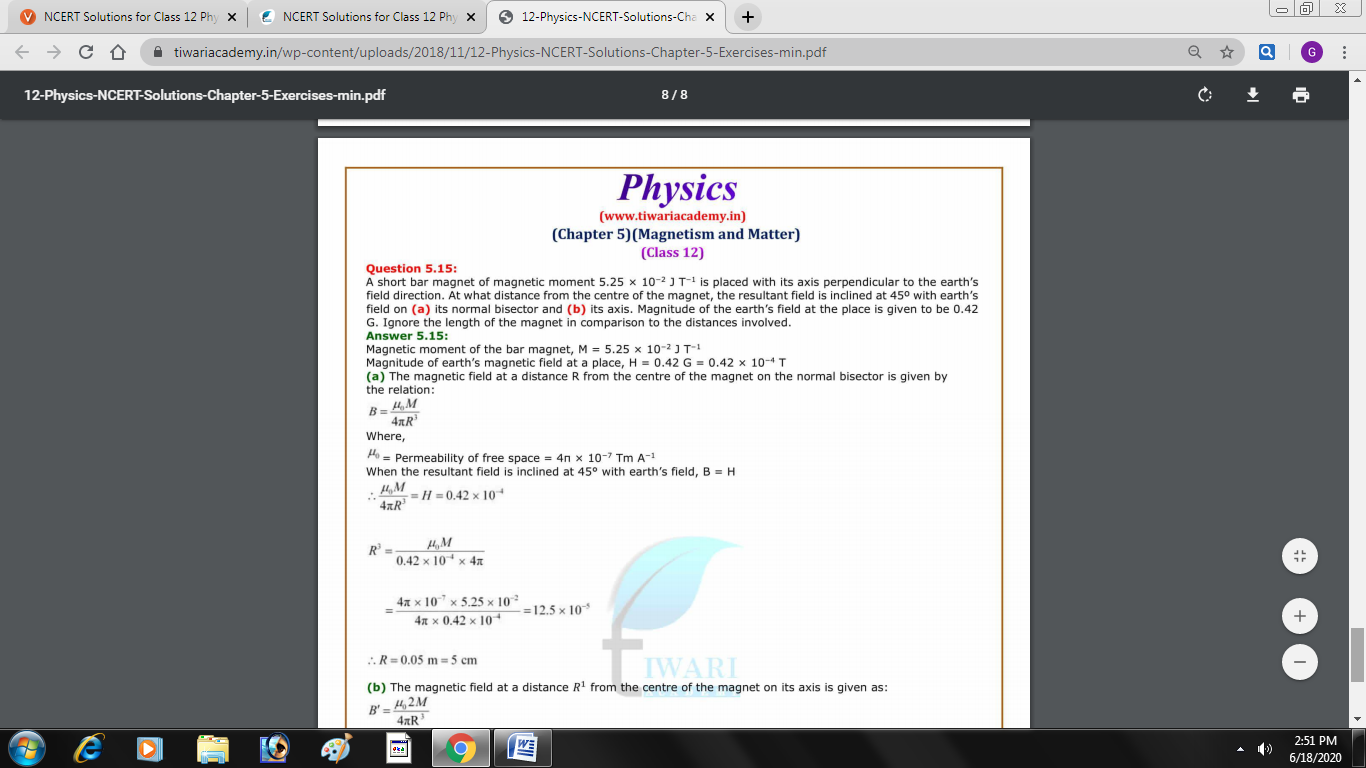